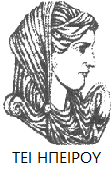 Ελληνική Δημοκρατία
Τεχνολογικό Εκπαιδευτικό Ίδρυμα Ηπείρου
Βιομετρία - Γεωργικός Πειραματισμός
Ενότητα 3 : Περιγραφική Στατιστική ΙI

Γεράσιμος Μελετίου
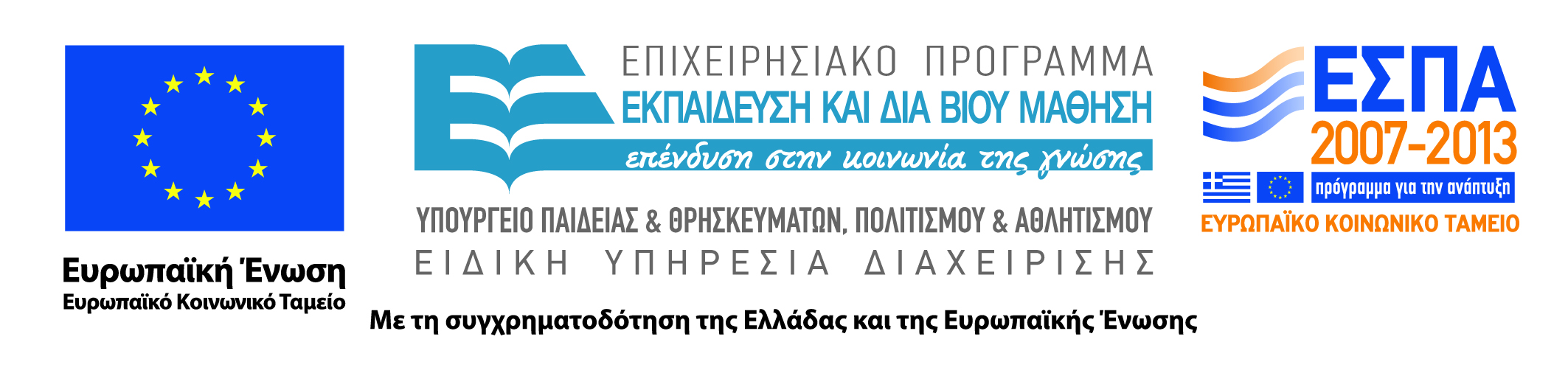 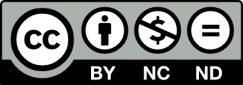 Ανοιχτά Ακαδημαϊκά Μαθήματα στο ΤΕΙ Ηπείρου
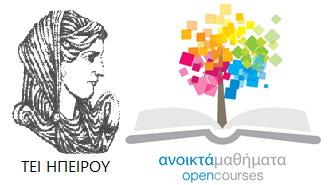 Τμήμα Τεχνολόγων Γεωπόνων
Βιομετρία - Γεωργικός Πειραματισμός
Ενότητα 3: Περιγραφική Στατιστική ΙI

Γεράσιμος Μελετίου
Καθηγητής
Άρτα, 2015
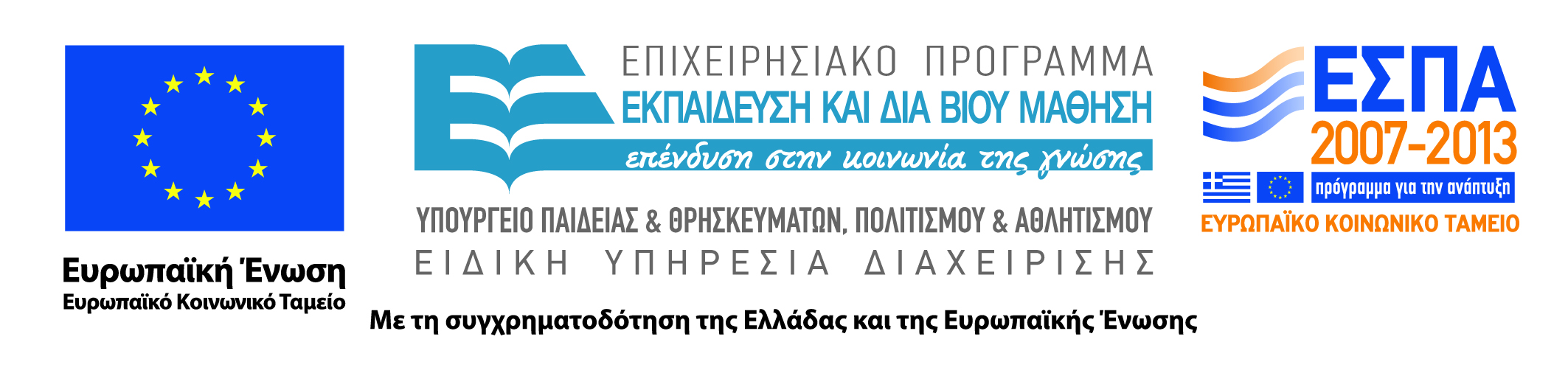 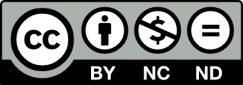 Άδειες Χρήσης
Το παρόν εκπαιδευτικό υλικό υπόκειται σε άδειες χρήσης Creative Commons. 
Για εκπαιδευτικό υλικό, όπως εικόνες, που υπόκειται σε άλλου τύπου άδειας χρήσης, η άδεια χρήσης αναφέρεται ρητώς.
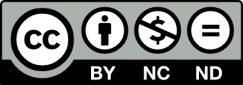 3
Χρηματοδότηση
Το έργο υλοποιείται στο πλαίσιο του Επιχειρησιακού Προγράμματος «Εκπαίδευση και Δια Βίου Μάθηση» και συγχρηματοδοτείται από την Ευρωπαϊκή Ένωση (Ευρωπαϊκό Κοινωνικό Ταμείο) και από εθνικούς πόρους.
Το έργο «Ανοικτά Ακαδημαϊκά Μαθήματα στο TEI Ηπείρου» έχει χρηματοδοτήσει μόνο τη αναδιαμόρφωση του εκπαιδευτικού υλικού.
Το παρόν εκπαιδευτικό υλικό έχει αναπτυχθεί στα πλαίσια του εκπαιδευτικού έργου του διδάσκοντα.
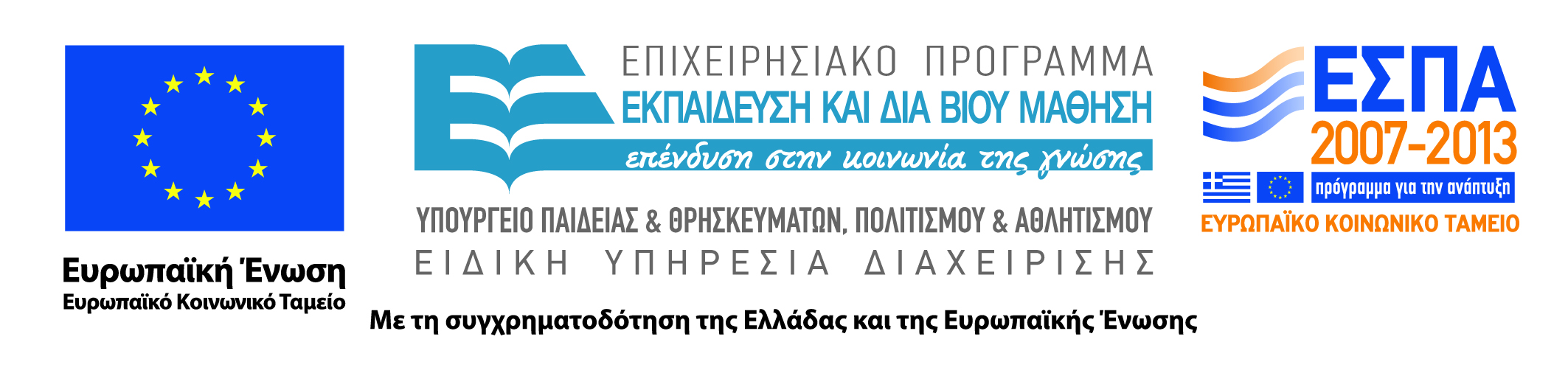 Σκοποί  ενότητας
Επεξεργασία-ανάλυση κατανομών συχνοτήτων και γραφικών παραστάσεων  για Μετρικά δεδομένα. 
Κατασκευή Φυλλογραφήματος
5
Περιεχόμενα ενότητας
Μετρικά δεδομένα
Ραβδόγραμμα σχετικών συχνοτήτων
Ραβδόγραμμα της κατανομής
Η αθροιστική συχνότητα
Ομαδοποίηση
Φυλλογράφημα
6
Κατανομές συχνοτήτων & γραφικές παραστάσεις για μετρικά δεδομένα
Μετρικά δεδομένα: οι τιμές είναι αριθμοί

Α. Λίγες επαναλαμβανόμενες τιμές
Β. Πολλές διαφορετικές τιμές
7
Λίγες επαναλαμβανόμενες τιμές
Κατανομές συχνοτήτων
Κατανομές αθροιστικών (και αφαιρετικών) συχνοτήτων
Γραφική παράσταση: Ραβδόγραμμα
Περιληπτικά μέτρα θέσης και διασποράς (όπως και στα δεδομένα ομαδοποιημένα σε κ τάξεις-θα τα δούμε στη συνέχεια)
8
Παράδειγμα 1
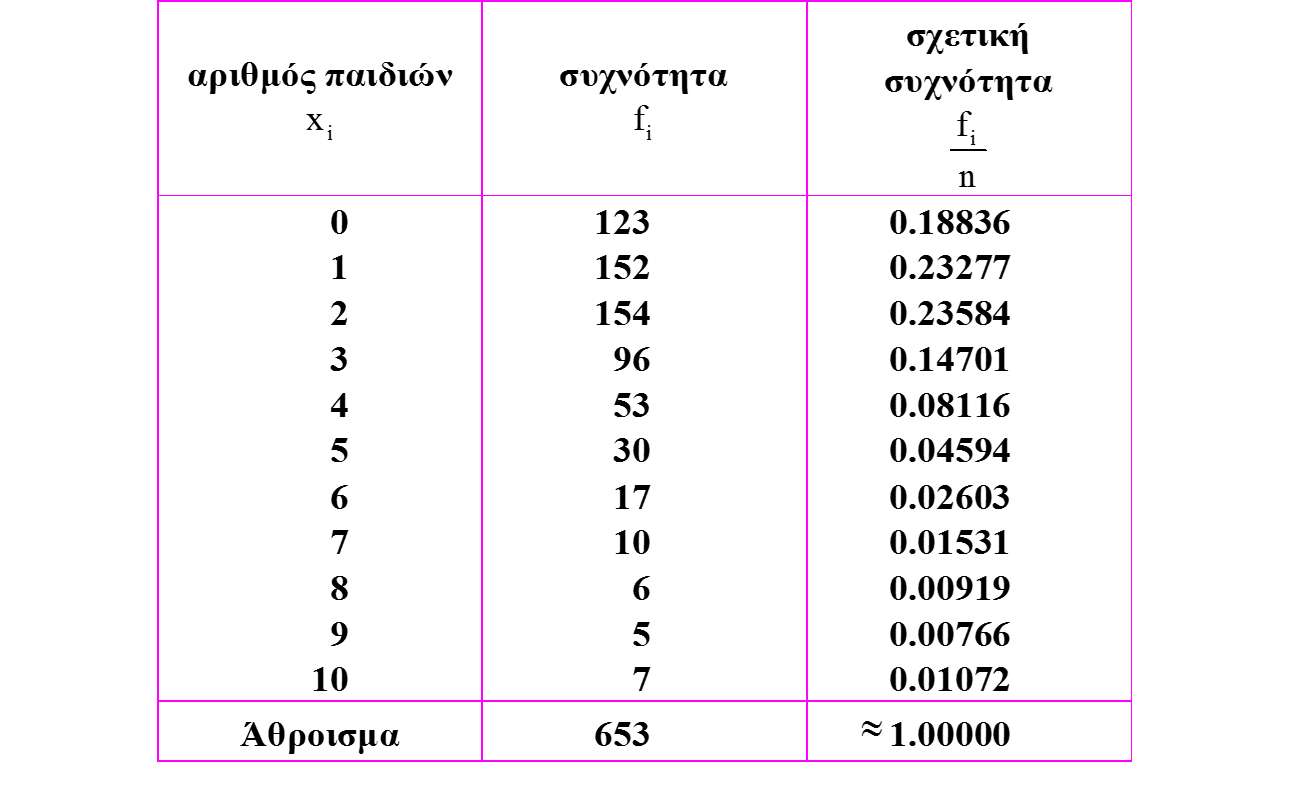 Δίνεται η κατανομή συχνοτήτων του αριθμού των παιδιών που γέννησαν 653 γυναίκες οι οποίες παντρεύτηκαν μετά τα 30 τους χρόνια
9
Το ραβδόγραμμα
Το ραβδόγραμμα της κατανομής (με το Excel)
10
Το ραβδόγραμμα (2)
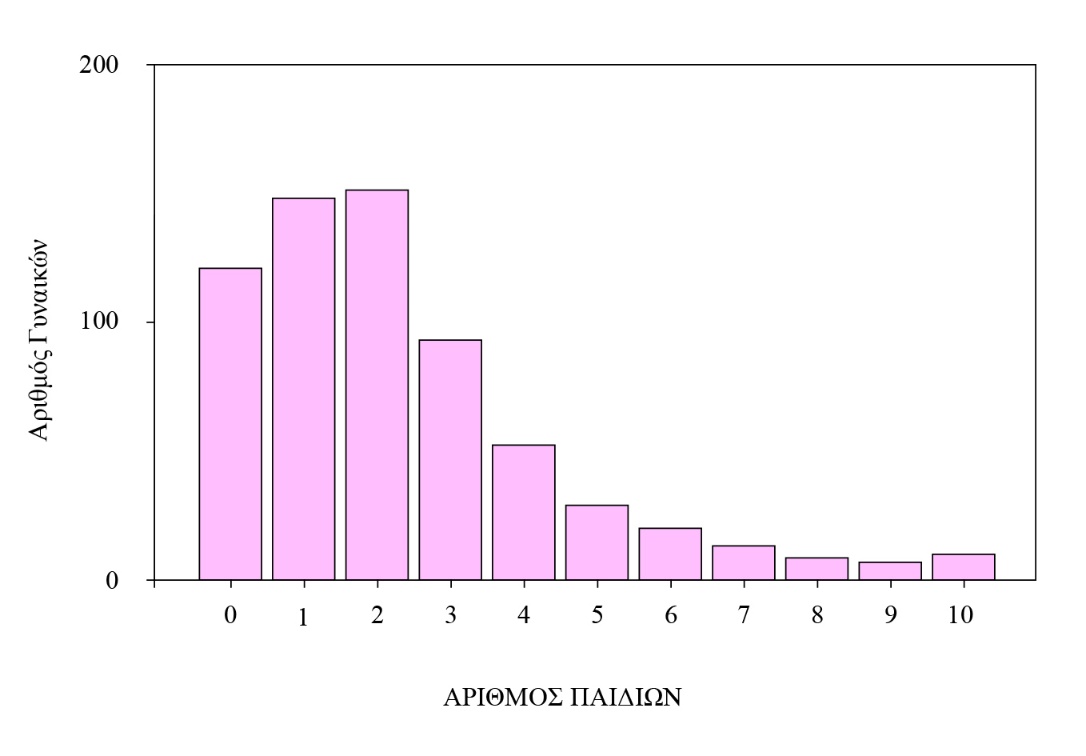 Το ραβδόγραμμα της κατανομής (με το SPSS)
11
Το ραβδόγραμμα (3)
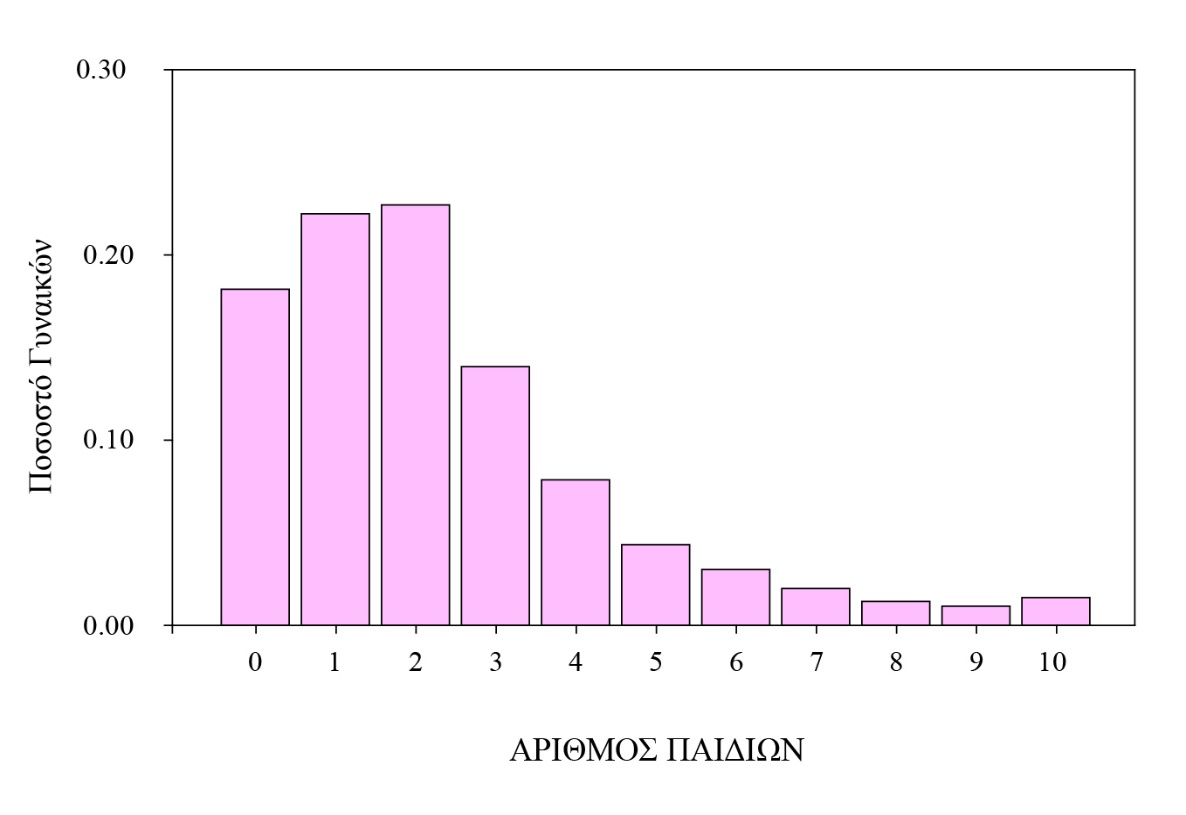 Το ραβδόγραμμα σχετικών συχνοτήτων
12
Παράδειγμα 2
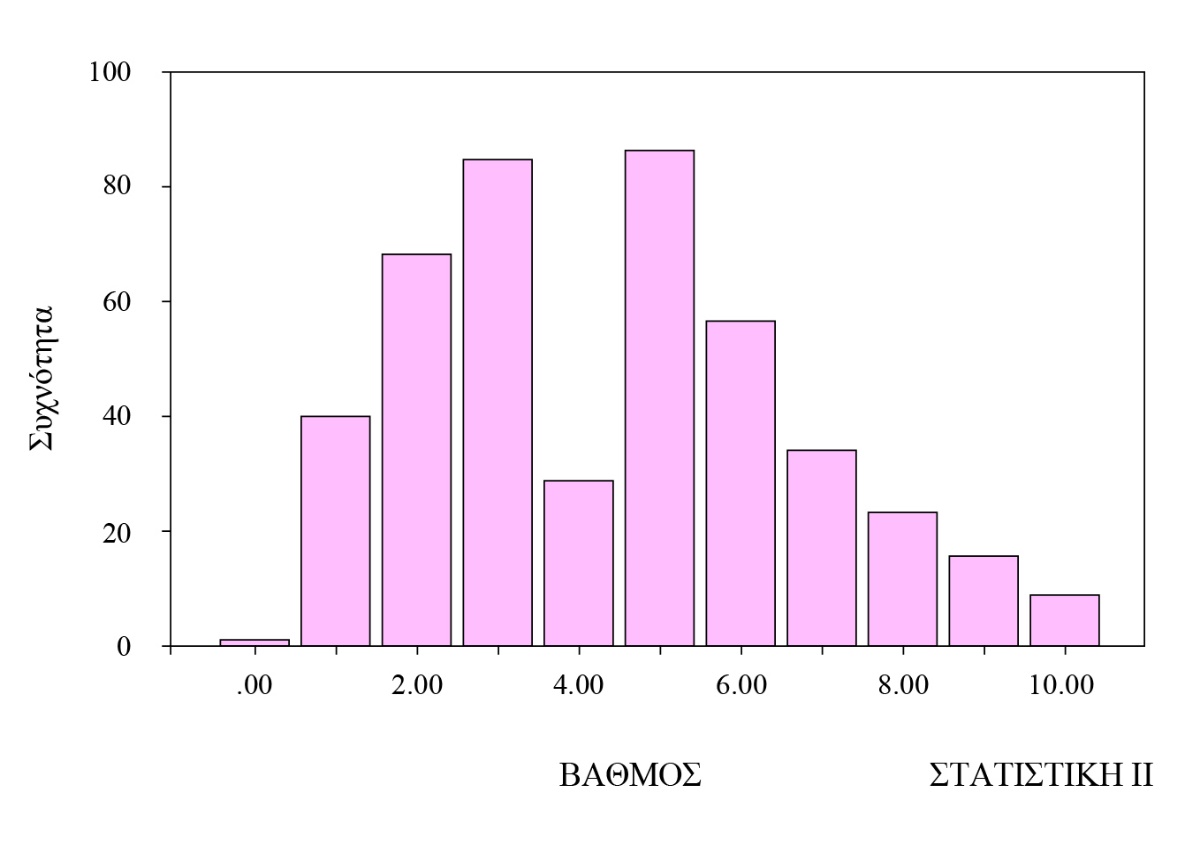 Η βαθμολογία στο μάθημα Στατιστική ΙΙ. Τμήμα ΟΕ του ΑΠΘ, Ιούνιος 2006
13
Παράδειγμα 2 (2)
Γενικά, η κατανομή της βαθμολογίας θεωρείται εντάξει όταν είναι συμμετρική. Δεξιά λοξότητα είναι ένδειξη ότι τα θέματα ήταν δύσκολα ενώ η αριστερή λοξότητα ότι τα θέματα ήταν πολύ εύκολα. 
Το προηγούμενο γράφημα  αντανακλά την τάση του διδάσκοντα να “σπρώχνει” το αντιδημοφιλές 4 προς το 3 ή στο 5! (τα θέματα ήταν δύσκολα;)
14
Αθροιστική συχνότητα
Η αθροιστική συχνότητα που αντιστοιχεί στην τιμή        συμβολίζεται με       και  είναι το πλήθος των παρατηρήσεων που έχουν τιμή μέχρι και 
Ισχύει  ( με αρχική συνθήκη               )
15
Συνέχεια από Παράδειγμα 1
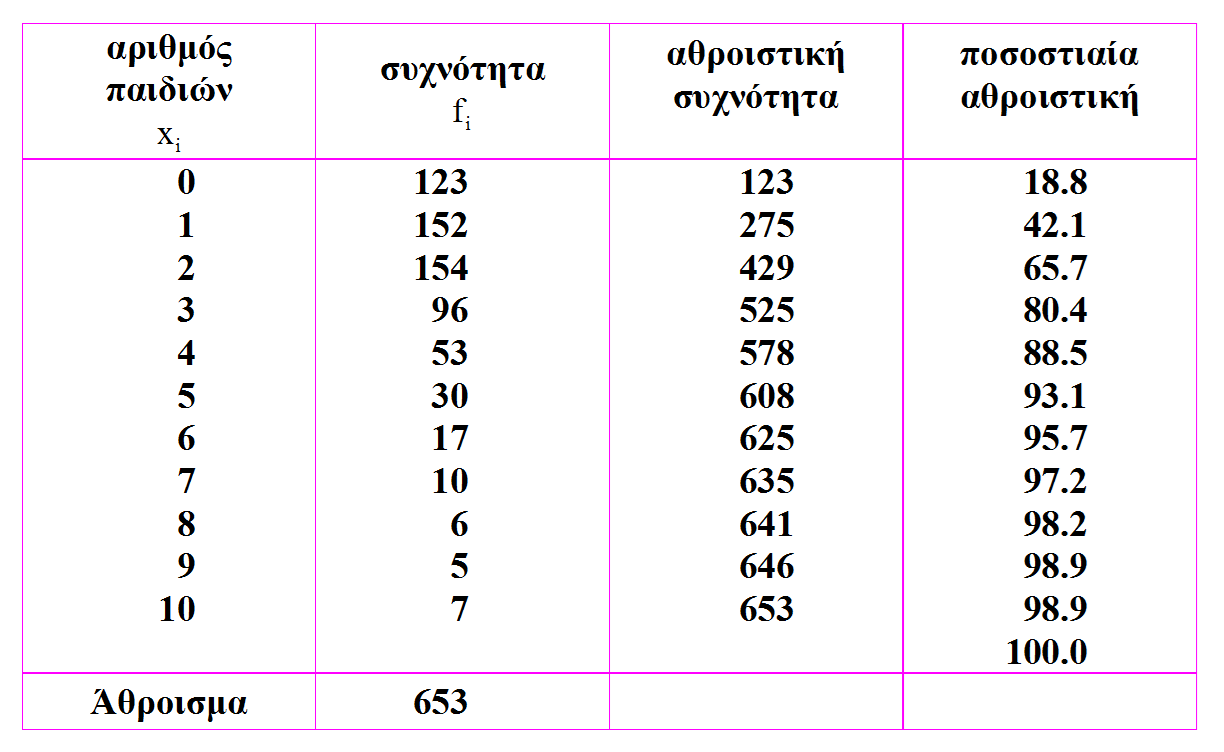 Η αθροιστική συχνότητα και η ποσοστιαία αθροιστική συχνότητα για το Παράδειγμα 1
16
Πολλές διαφορετικές τιμές
Ομαδοποίηση σε μια κατανομή συχνοτήτων με κ τάξεις 
Κατανομές αθροιστικών (και αφαιρετικών) συχνοτήτων
Γραφικές παραστάσεις: Ιστόγραμμα και πολυγωνική γραμμή
Περιληπτικά μέτρα θέσης και διασποράς
17
Ομαδοποίηση
Για να ομαδοποιήσουμε δεδομένα σε κ τάξεις επιλέγουμε:
Το πλήθος κ των τάξεων 
Τα όρια των τάξεων
Την αρχική τιμή ή άγκυρα
18
Ομαδοποίηση (2)
Δυο διαφορετικοί ερευνητές μπορεί να επιλέξουν διαφορετικά αυτά τα τρία στοιχεία
Η εικόνα της κατανομής μπορεί να αλλάξει σημαντικά από αυτές τις επιλογές
    Πρόταση: Να δοκιμάζονται εναλλακτικές ομαδοποιήσεις
19
Ιστόγραμμα και πολυγωνική γραμμή
Το ιστόγραμμα και η πολυγωνική γραμμή θα μας δώσουν μια εικόνα για τα εξής:
Αν η κατανομή είναι συμμετρική ή  λοξή
Αν έχει μια ή περισσότερες κορυφές
Αν έχει ακραία σημεία
Την εικόνα θα συμπληρώσουν το φυλλογράφημα και το θηκόγραμμα
20
Συμμετρία
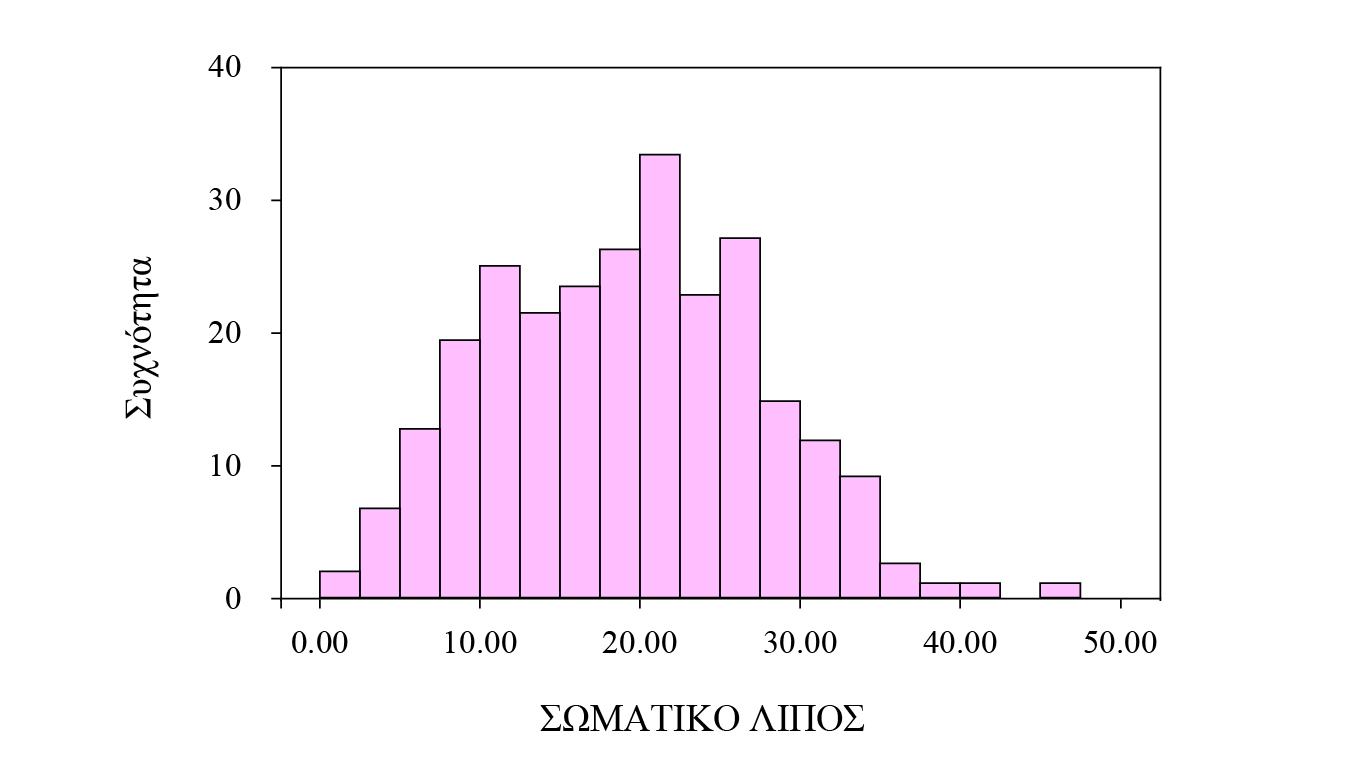 Το σωματικό λίπος 252 αντρών
21
Συμμετρία (2)
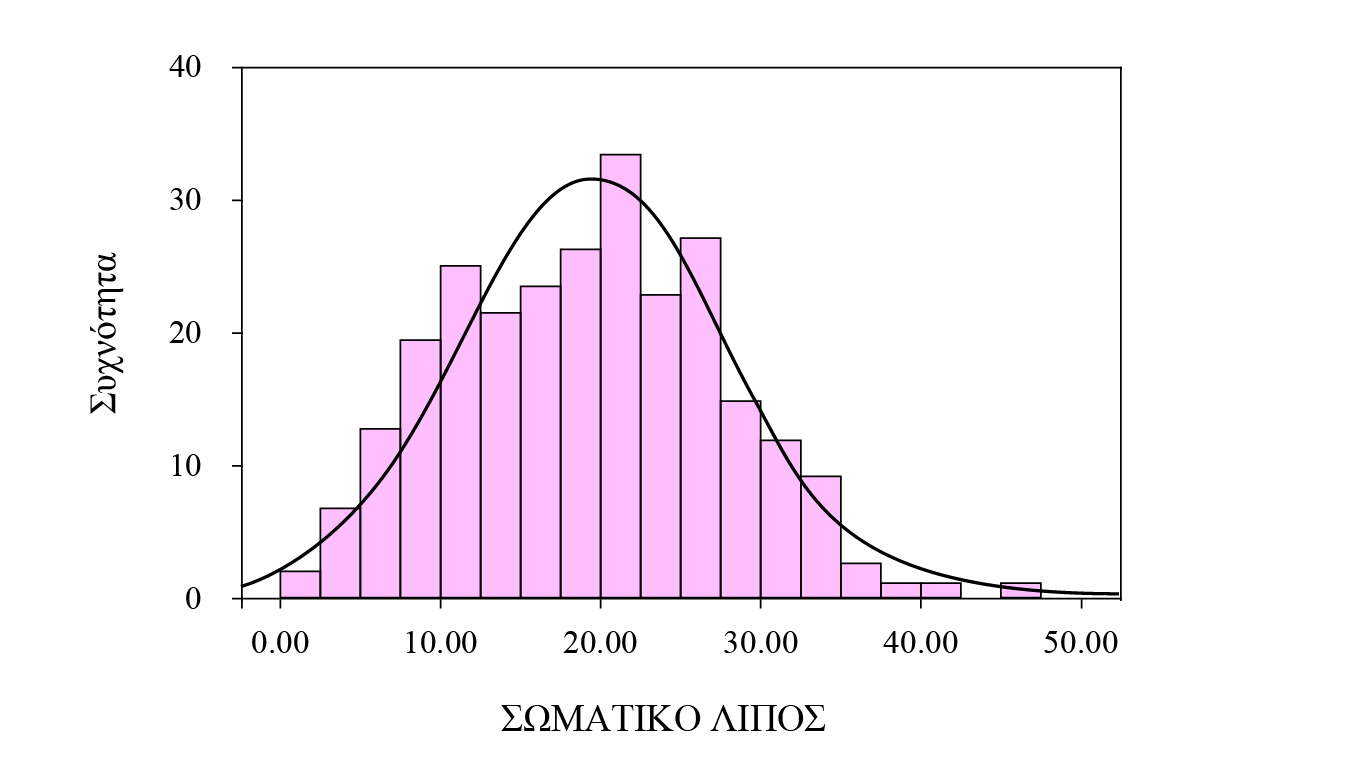 Σημειώνουμε μαζί και μια συμμετρική καμπύλη: η κατανομή δε φαίνεται να απέχει σημαντικά από τη συμμετρία!
22
Λοξότητα
Αρνητική ή αριστερή λοξότητα
23
Λοξότητα (2)
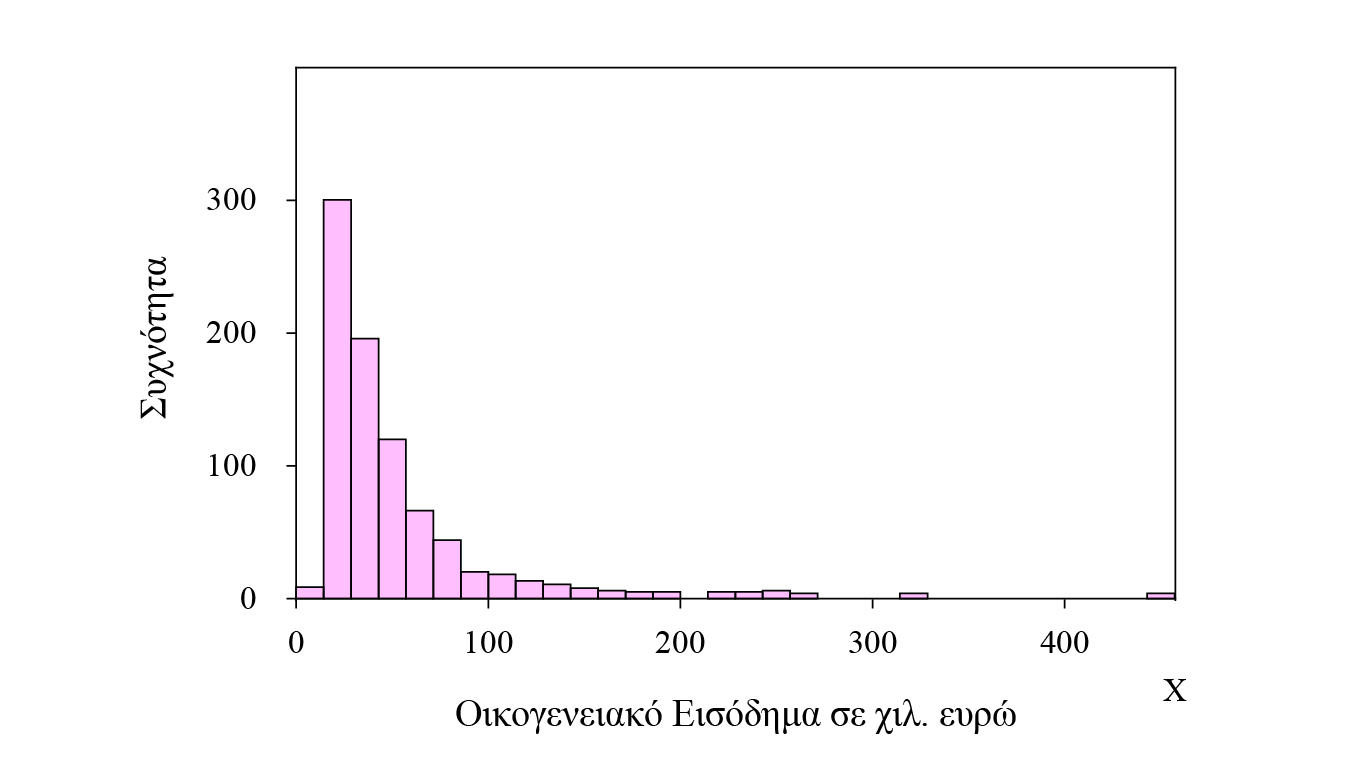 Θετική ή δεξιά λοξότητα
24
Λοξότητα (3)
Η συμμετρία της κατανομής είναι επιθυμητή σε πολλές περιπτώσεις
Για να την επιτύχουμε εφαρμόζουμε στα δεδομένα κάποιον μετασχηματισμό
25
Λοξότητα (4)
Αν τα δεδομένα 	έχουν δεξιά λοξότητα, δοκιμάζουμε έναν από τους μετασχηματισμούς:
	
Αν τα δεδομένα έχουν αριστερή λοξότητα, δοκιμάζουμε έναν από τους μετασχηματισμούς
26
Παράδειγμα 3
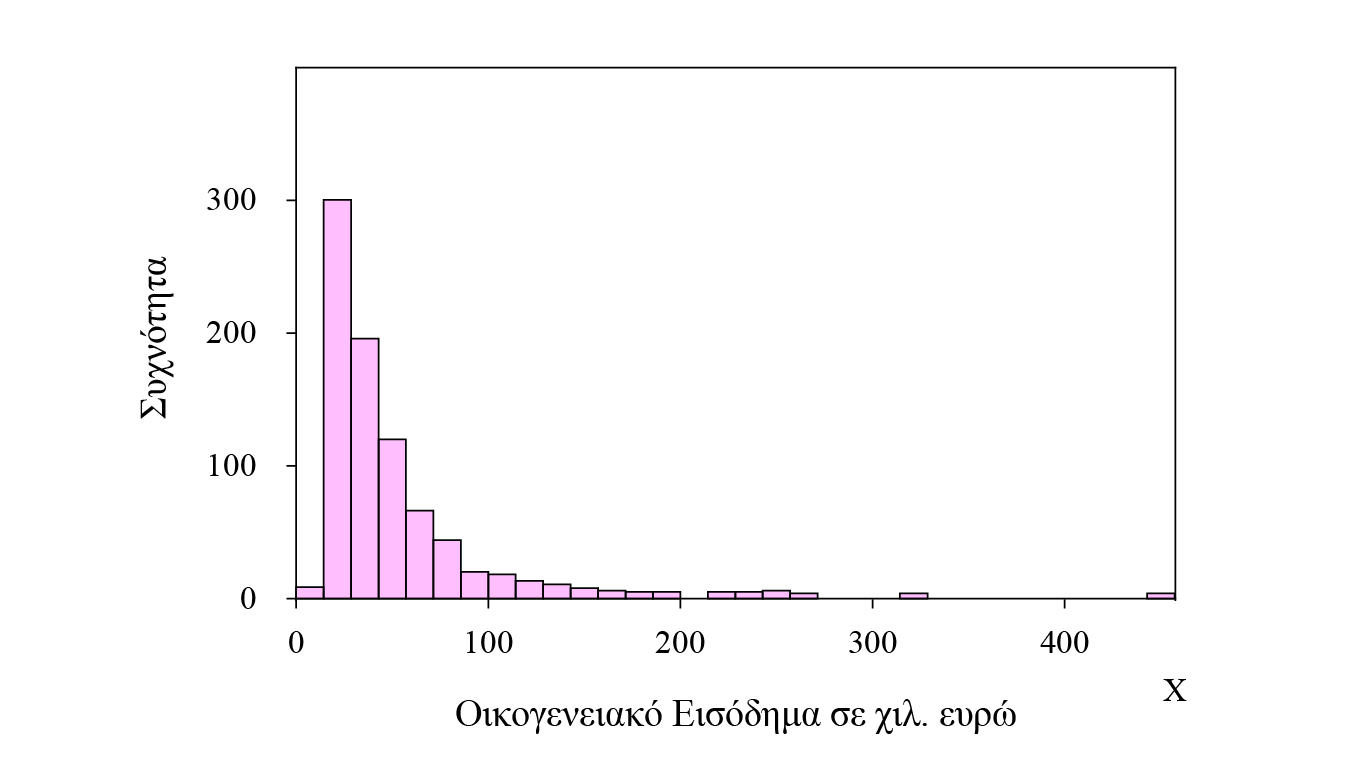 Το οικογενειακό εισόδημα (σε χιλ.δολ.) 850 ατόμων που έκαναν αίτηση δανείου από μεγάλη τράπεζα
27
Παράδειγμα 3 (2)
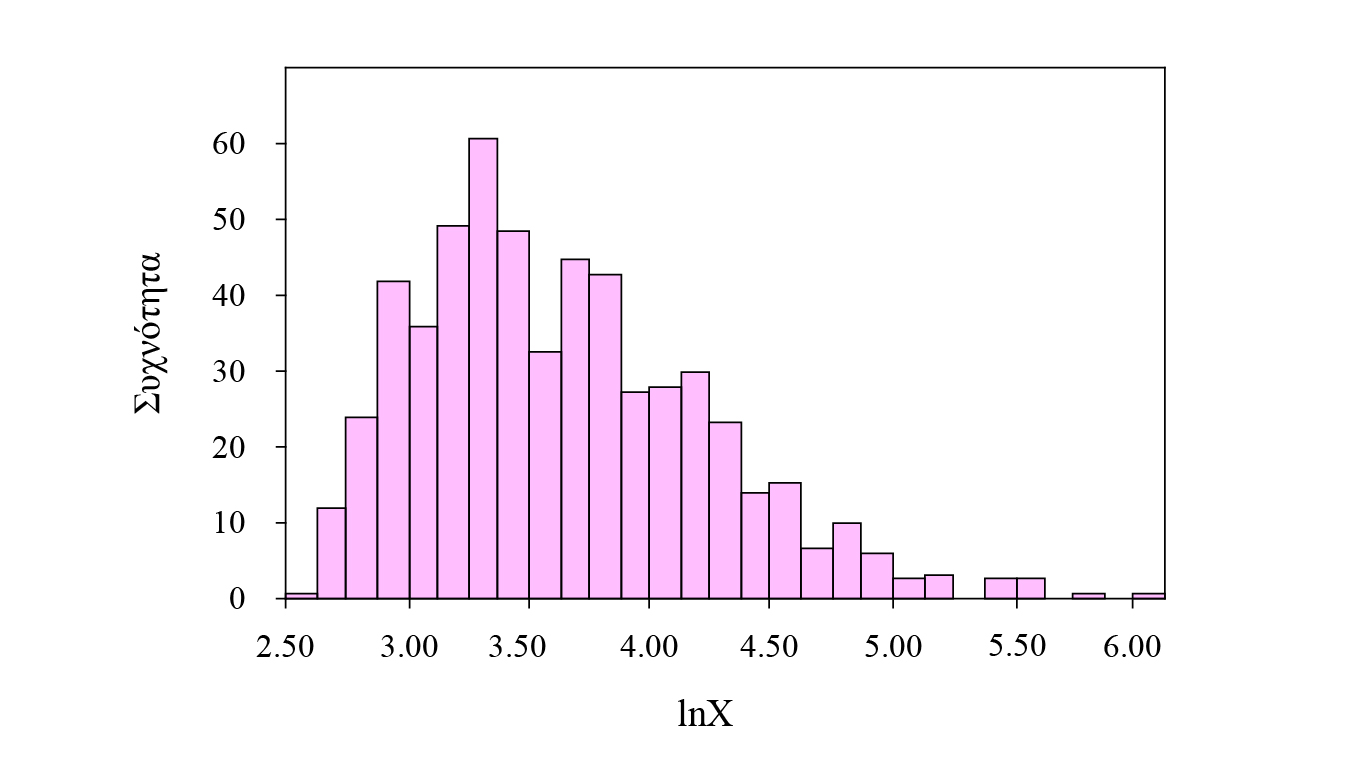 Ο λογάριθμος των τιμών του οικογενειακού εισοδήματος
28
Παράδειγμα 3 (3)
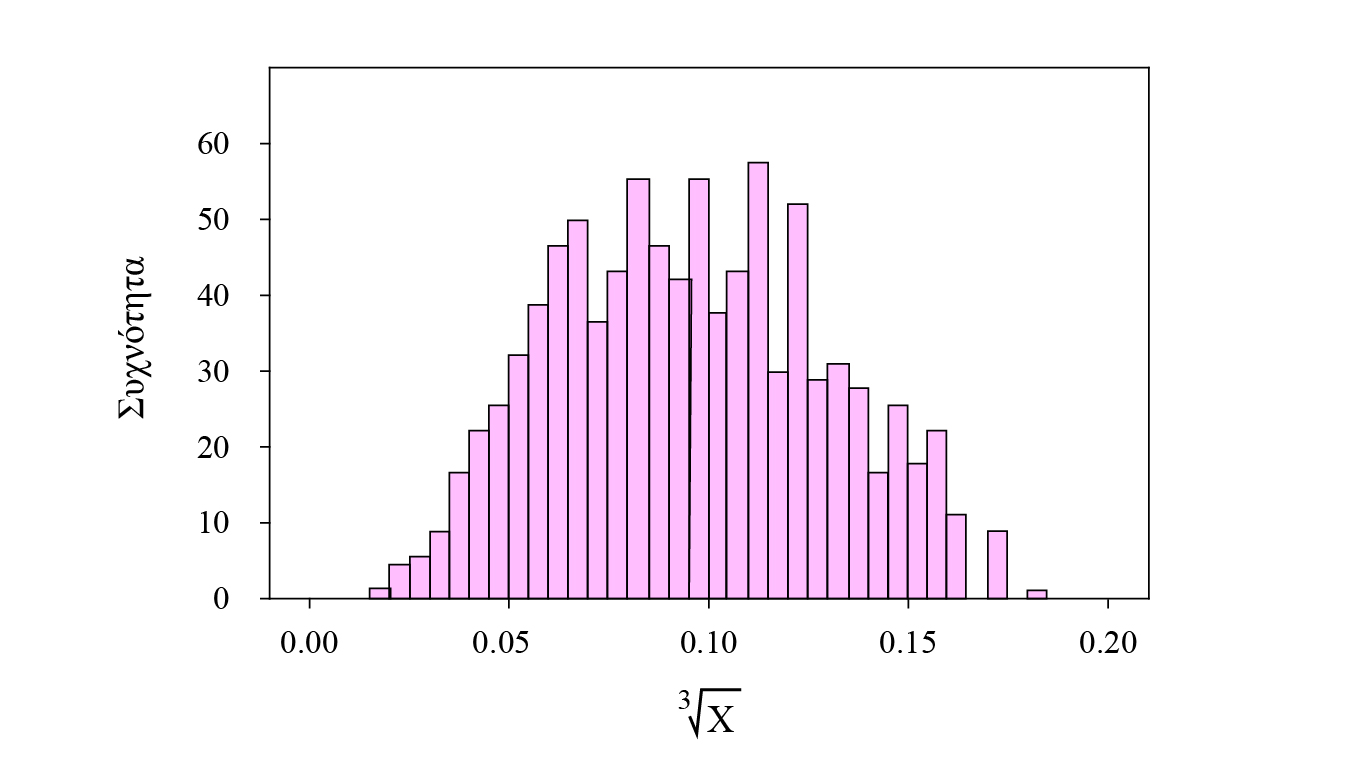 Η τρίτη ρίζα των τιμών του οικογενειακού εισοδήματος (επιφέρει συμμετρία!)
29
Δύο ή περισσότερες κορυφές
Ίσως τα δεδομένα προέρχονται απο δύο ή περισσότερους πληθυσμούς
30
Παράδειγμα 4
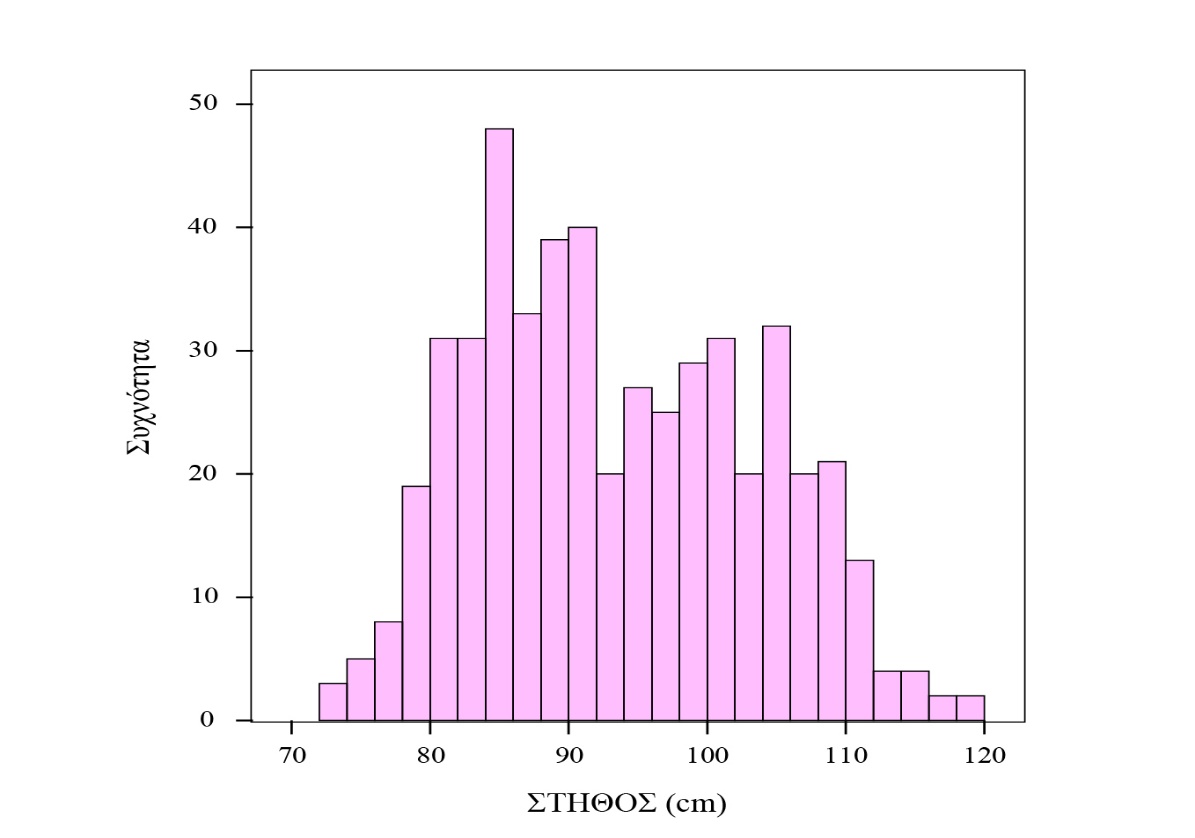 Η περίμετρος του στήθους σε τυχαίο δείγμα 507 αθλουμένων
31
Παράδειγμα 4 (2)
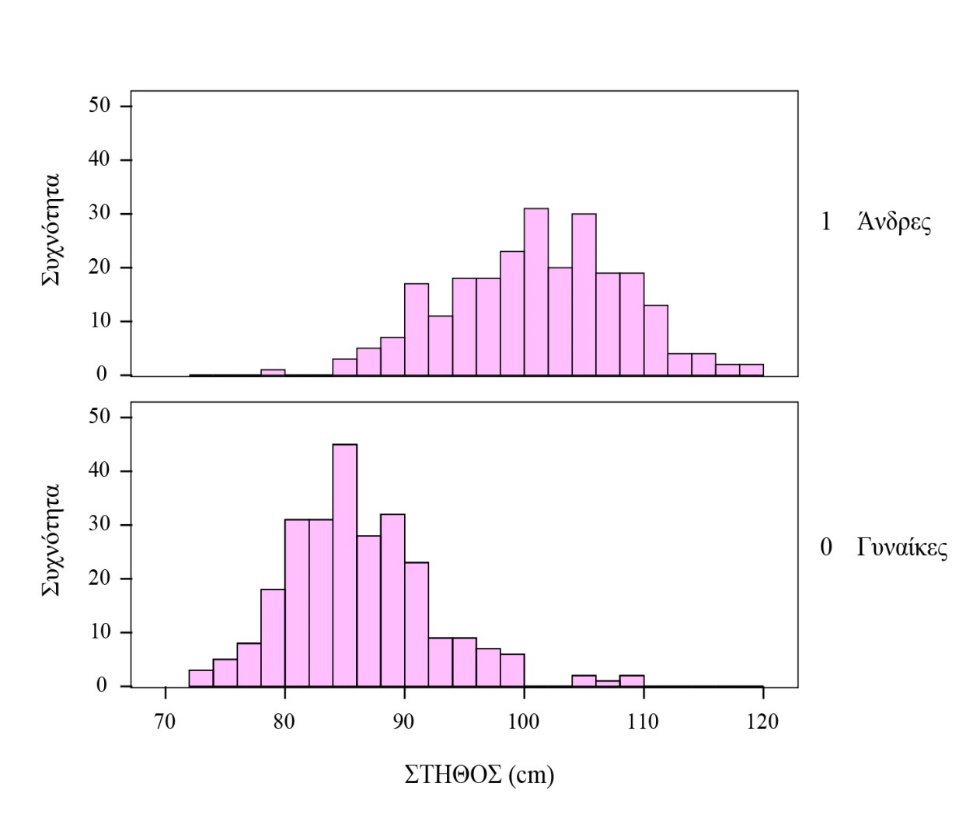 Το ραβδόγραμμα της περιμέτρου του στήθους χωριστά για τους άνδρες και τις γυναίκες του δείγματος
32
Παράδειγμα 4 (3)
Συμπέρασμα: οι δύο κορυφές οφείλονται στο ότι η κατανομή του στήθους είναι διαφορετική στα δύο φύλα
Η εικόνα που δίνει ένα ραβδόγραμμα  μπορεί να  μεταβληθεί αν αλλάξει το πλήθος των τάξεων ή/και η άγκυρα
33
Το φυλλογράφημα
Ομαδοποιεί τα δεδομένα όπως το ραβδόγραμμα
Διατηρεί τις αρχικές τιμές (ή σχεδόν)
Δίνει εικόνα για συμμετρία ή λοξότητα, κορυφές, ακραία σημεία
Γενικά χρησιμοποιείται για μικρά σύνολα δεδομένων
34
Πώς κάνουμε το φυλλογράφημα
Δύο στήλες
Αριστερή στήλη: Οι μίσχοι
Δεξιά στήλη:  Τα φύλλα

Κάθε γραμμή αποτελείται από: 
μίσχο: τα ψηφία που είναι κοινά σε  ένα σύνολο  παρατηρήσεων
φύλλο: το τελευταίο ψηφίο αυτών των παρατηρήσεων, σε αύξουσα σειρά
35
Παράδειγμα φυλλογραφήματος
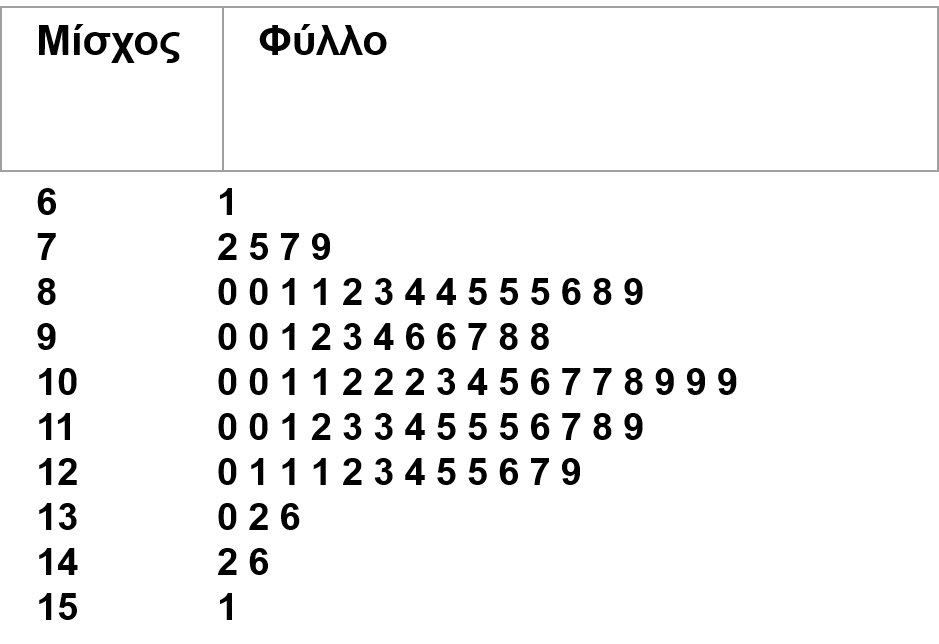 Στα δεδομένα αυτά, η πρώτη παρατήρηση είναι το 61 και η τελευταία το 151)
36
Βιβλιογραφία
Ζαχαροπούλου, Χ. (2009) Στατιστική Μέθοδοι - εφαρμογές (τόμος 1 και 2) 
Τσάντας, Ν., Χρ. Μωυσιάδης Ν. Μπαγιάτης και Θ. Χατζηπαντελής (1999) Ανάλυση δεδομένων με τη βοήθεια 	στατιστικών πακέτων : SPSS 7.5, Excel 97, S-Plus 3.3. Θεσσαλονίκη: Εκδόσεις Ζήτη. 
M.R. Spiegel: Πιθανότητες και Στατιστική (Schaum’s Outline Series), ελληνική μετάφραση Αθήνα, ΕΣΠΙ 1977
Σημείωμα Αναφοράς
Copyright Τεχνολογικό Ίδρυμα Ηπείρου. Γεράσιμος Μελετίου.
Βιομετρία - Γεωργικός Πειραματισμός. 
Έκδοση: 1.0 Άρτα, 2015. Διαθέσιμο από τη δικτυακή διεύθυνση:
http://eclass.teiep.gr/courses/TEXG118/
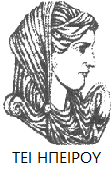 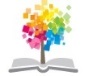 38
ΒΙΟΜΕΤΡΙΑ - ΓΕΩΡΓΙΚΟΣ ΠΕΙΡΑΜΑΤΙΣΜΟΣ, Ενότητα 3, ΤΜΗΜΑ ΤΕΧΝΟΛΟΓΩΝ ΓΕΩΠΟΝΩΝ, ΤΕΙ ΗΠΕΙΡΟΥ - Ανοιχτά Ακαδημαϊκά Μαθήματα στο ΤΕΙ Ηπείρου
Σημείωμα Αδειοδότησης
Το παρόν υλικό διατίθεται με τους όρους της άδειας χρήσης Creative Commons Αναφορά Δημιουργού-Μη Εμπορική Χρήση-Όχι Παράγωγα Έργα 4.0 Διεθνές [1] ή μεταγενέστερη. Εξαιρούνται τα αυτοτελή έργα τρίτων π.χ. φωτογραφίες, Διαγράμματα κ.λ.π., τα οποία εμπεριέχονται σε αυτό και τα οποία αναφέρονται μαζί με τους όρους χρήσης τους στο «Σημείωμα Χρήσης Έργων Τρίτων».
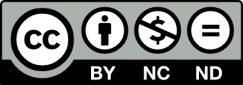 Ο δικαιούχος μπορεί να παρέχει στον αδειοδόχο ξεχωριστή άδεια να  χρησιμοποιεί το έργο για εμπορική χρήση, εφόσον αυτό του  ζητηθεί.
[1]
http://creativecommons.org/licenses/by-nc-nd/4.0/deed.el
Τέλος Ενότητας
Επεξεργασία: Δημήτριος Σουραβλιάς
Άρτα, 2015
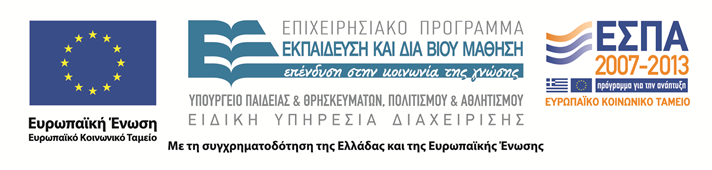 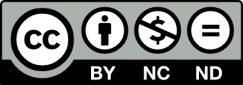 Σημειώματα
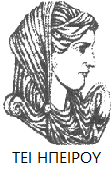 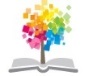 41
ΒΙΟΜΕΤΡΙΑ - ΓΕΩΡΓΙΚΟΣ ΠΕΙΡΑΜΑΤΙΣΜΟΣ, Ενότητα 3, ΤΜΗΜΑ ΤΕΧΝΟΛΟΓΩΝ ΓΕΩΠΟΝΩΝ, ΤΕΙ ΗΠΕΙΡΟΥ - Ανοιχτά Ακαδημαϊκά Μαθήματα στο ΤΕΙ Ηπείρου
Διατήρηση Σημειωμάτων
Οποιαδήποτε  αναπαραγωγή ή διασκευή του υλικού θα πρέπει  να συμπεριλαμβάνει:

το Σημείωμα Αναφοράς
το  Σημείωμα Αδειοδότησης
τη Δήλωση Διατήρησης Σημειωμάτων
το Σημείωμα Χρήσης Έργων Τρίτων (εφόσον υπάρχει) 

μαζί με τους συνοδευόμενους υπερσυνδέσμους.
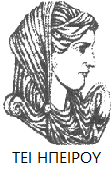 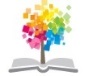 42
ΒΙΟΜΕΤΡΙΑ - ΓΕΩΡΓΙΚΟΣ ΠΕΙΡΑΜΑΤΙΣΜΟΣ, Ενότητα 3, ΤΜΗΜΑ ΤΕΧΝΟΛΟΓΩΝ ΓΕΩΠΟΝΩΝ, ΤΕΙ ΗΠΕΙΡΟΥ - Ανοιχτά Ακαδημαϊκά Μαθήματα στο ΤΕΙ Ηπείρου
Τέλος Ενότητας
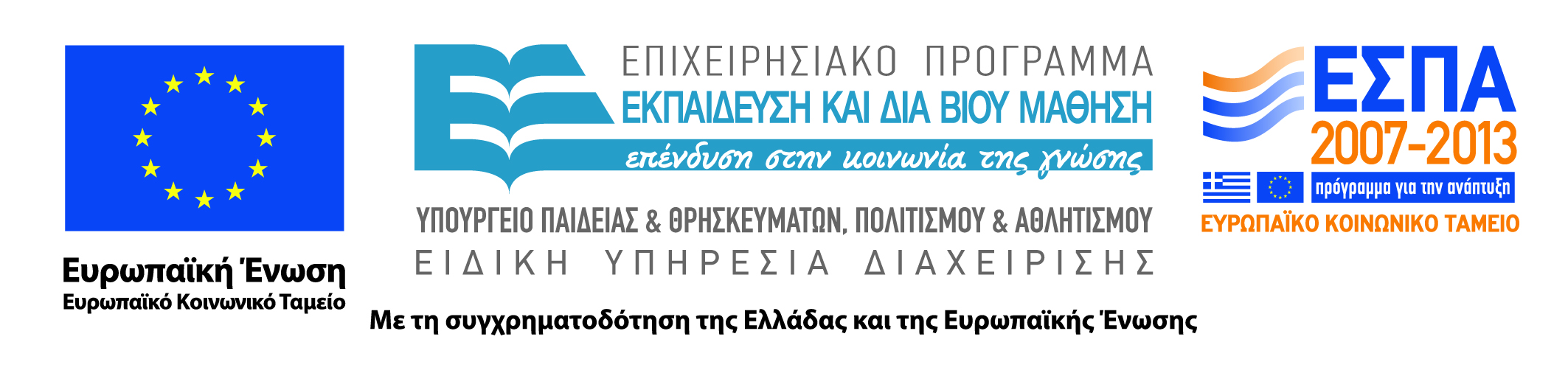 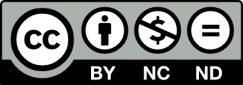